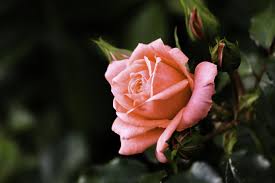 স্বাগতম
[Speaker Notes: এই স্লাইডটি দেখিয়ে শুভেচ্ছা বিনিময় করতে হবে।]
শিক্ষক পরিচিতি
পাঠ পরিচিতি 
শ্রেণি: ৬ষ্ঠ 
বিষয়: তথ্য ও যোগাযোগ প্রযুক্তি 
অধ্যায়: ১ম
পাঠ: ৬
সময়: ৫০ মিনিট     
তারিখঃ ০৯/০৩/২০২১
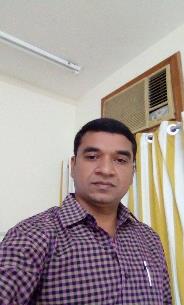 মোঃ আবু তাহের
সহকারী শিক্ষক
পাঠানটুলী খান সাহেব সিটি কর্পোরেশন বালিকা উচ্চ বিদ্যালয়।
ডবলমুরিং,চট্টগ্রাম
মোবাইল-০১৮১৯৫১৩২৫২
E-mail: taher.joramtal@gmail.com
[Speaker Notes: এই স্লাইড এর মাধ্যমে শিক্ষক পরিচিতি ও পাঠ পরিচিতি  থাকবে।]
তথ্য ও যোগাযোগ প্রযুক্তির ব্যবহার
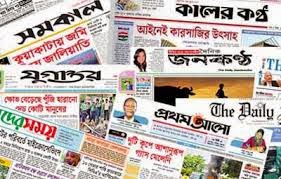 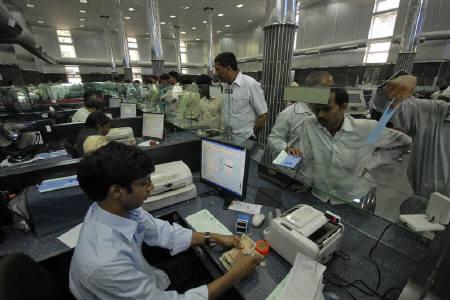 খবরের কাগজ
ব্যাংকিং
[Speaker Notes: চিত্রগুলো দেখিয়ে পাঠ ঘোষণ করতে হবে।]
শিখনফল
এই পাঠ শেষে শিক্ষার্থীরা...
প্রচার,গণমাধ্যম ও প্রকাশনায় তথ্য ও যোগাযোগ     
      প্রযুক্তির ব্যবহার বর্ণনা করতে পারবে;
ব্যাংকিং ক্ষেত্রে তথ্য ও যোগাযোগ প্রযুক্তির  সুবিধা বর্ণনা করতে পারবে;
শিল্প ও সংস্কৃতির ক্ষেত্রে তথ্য ও যোগাযোগ প্রযুক্তির ব্যবহার বর্ণনা করতে পারবে;
ই-কমার্স ও ই-গভর্নেন্সের গুরুত্ব ব্যাখ্যা করতে পারবে।
[Speaker Notes: শিক্ষককে খেয়াল রাখতে হবে যাতে করে পাঠ শেষে শিক্ষার্থীরা শিখনফল অর্জন করতে পারে। তাই শিক্ষণফল জরুরী।]
প্রচার ও গণমাধ্যমে আইসিটির ব্যবহার
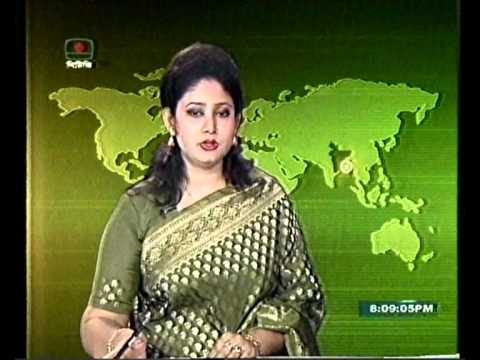 পৃথিবীর যেকোনো প্রান্তের খবর মূহূর্তের মাঝে পাওয়া যায়।
যেকোনো খবরের ভিডিও দেখা যায়।
প্রকাশনায় আইসিটির ব্যবহার
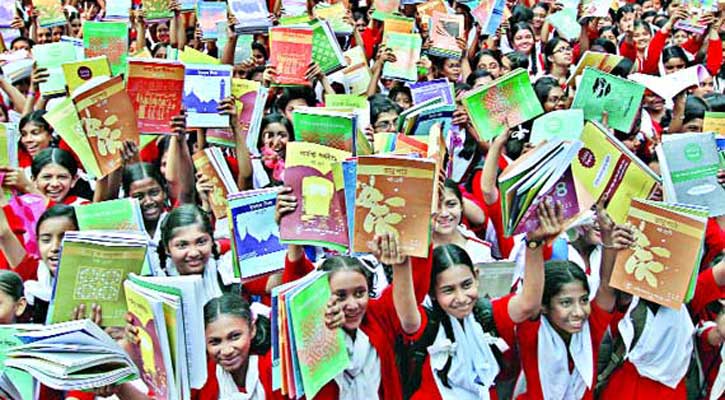 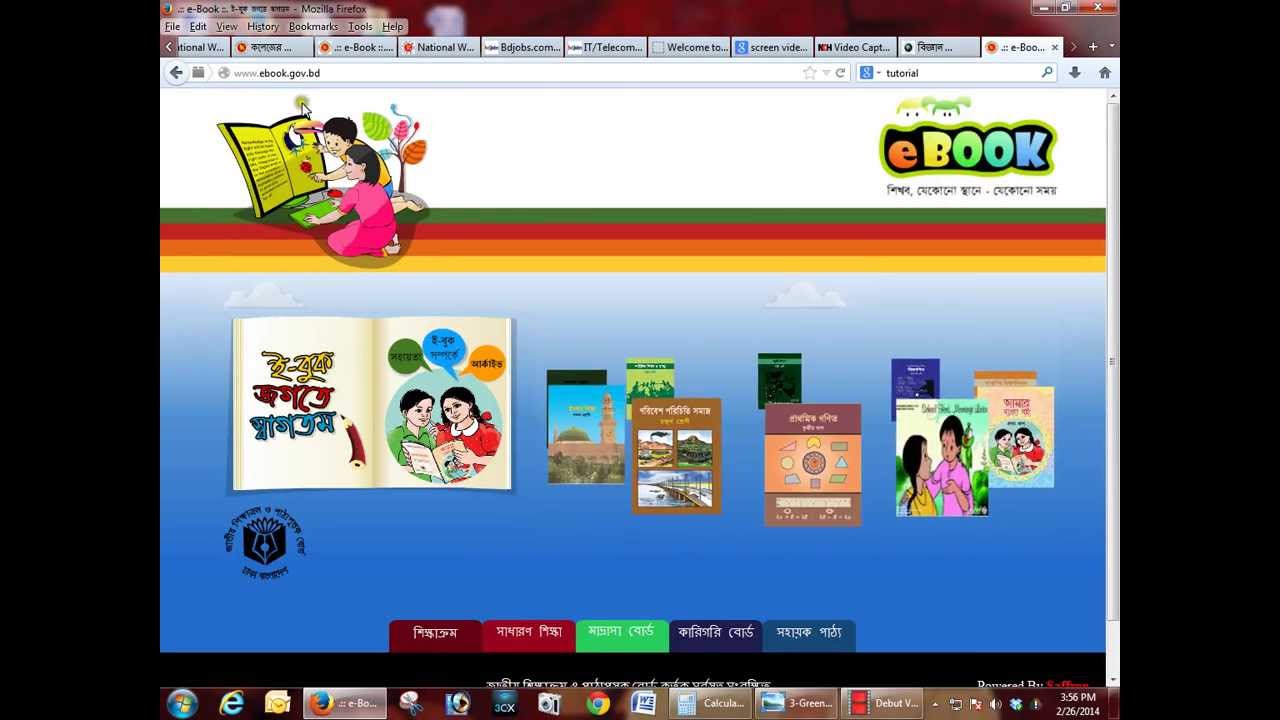 সরকার প্রতি বছর শিক্ষার্থীদের নতুন বই প্রদান করে থাকে। যা আইসিটির মাধ্যমে ছাপানো হয়।
ই-বুকগুলো ওয়েবসাইটেও রাখা আছে।
জোড়ায় কাজ
প্রকাশনার ক্ষেত্রে তথ্য ও যোগাযোগ প্রযুক্তির ৫টি গুরুত্বপূর্ণ কাজ লেখ।
ব্যাংকিং এর ক্ষেত্রে তথ্য ও যোগাযোগ প্রযুক্তি
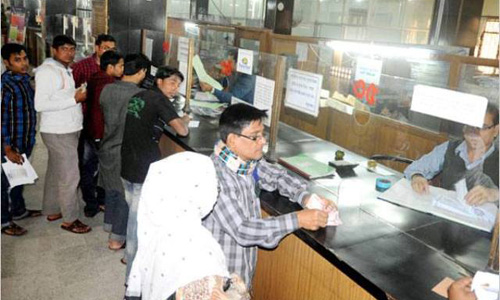 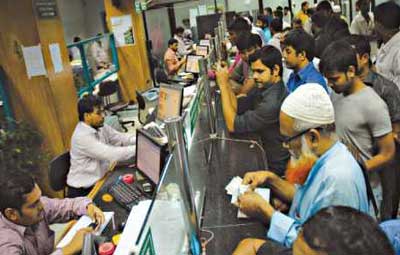 গতানুগতিকভাবে ব্যাংক থেকে টাকা তোলা হয়।
অন-লাইন ব্যাংকে দেশের যে কোন ব্যাংক থেকে টাকা তোলা যায়।
ব্যাংকিং এর ক্ষেত্রে তথ্য ও যোগাযোগ প্রযুক্তি
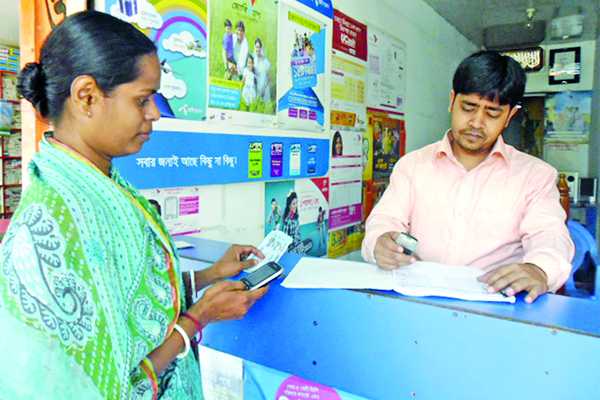 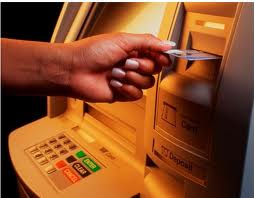 মোবাইল ফোন ব্যবহার করে ব্যাংকিং শুরু হয়েছে।
ATM মেশিন থেকে দিন রাত চব্বিশ ঘন্টা টাকা তোলা যায়।
শিল্প ও সংস্কৃতির ক্ষেত্রে তথ্য ও যোগাযোগ প্রযুক্তি
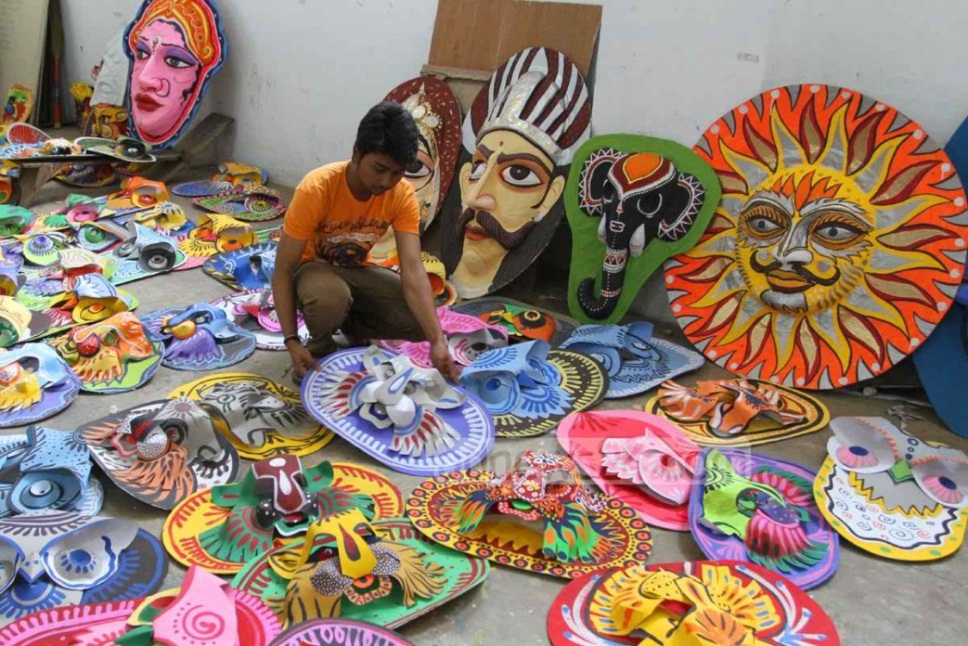 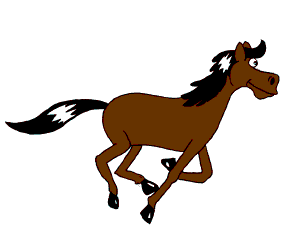 কম্পিউটার দিয়ে ডিজাইন
খুব সহজে এনিমেশন ছবি তৈরি  করা।
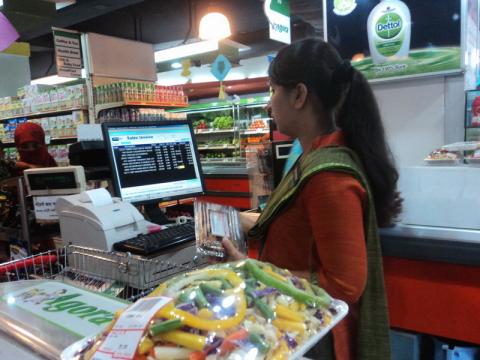 ই-কমার্স
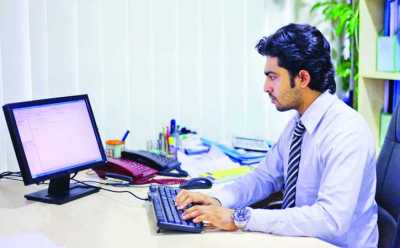 ব্যবসা- বাণিজ্যে আইসিটি
অফিসে আইসিটি
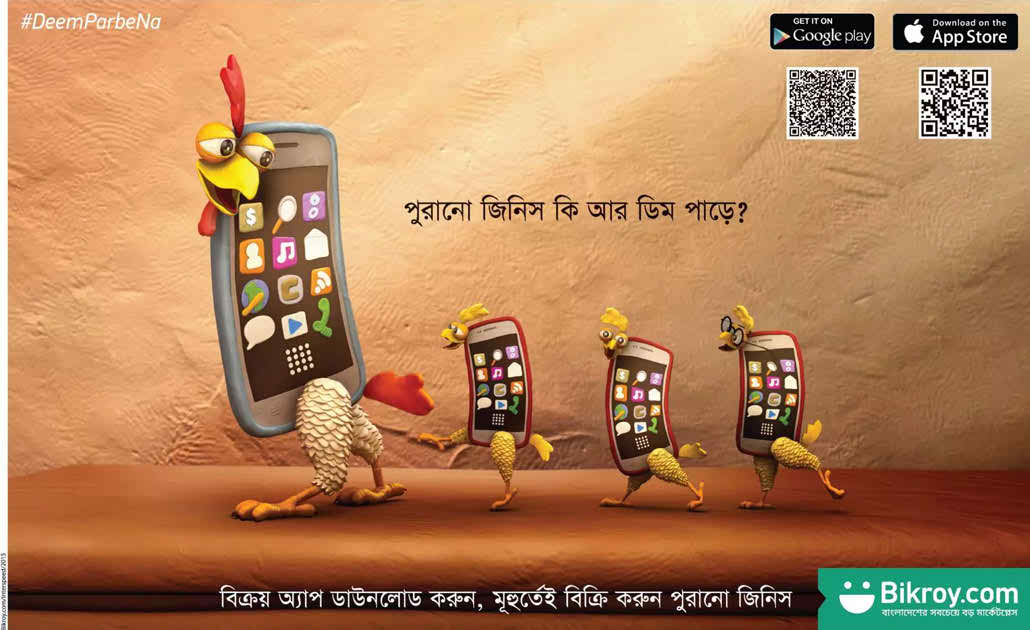 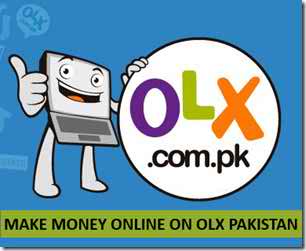 ইন্টারনেটে পণ্য বেচাকেনা
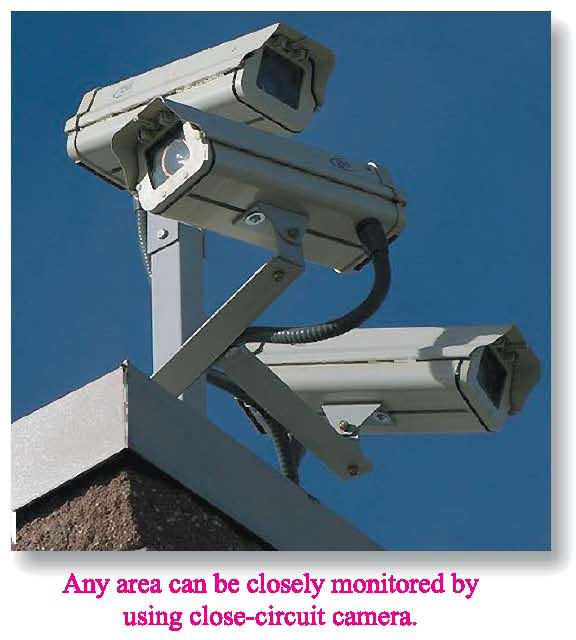 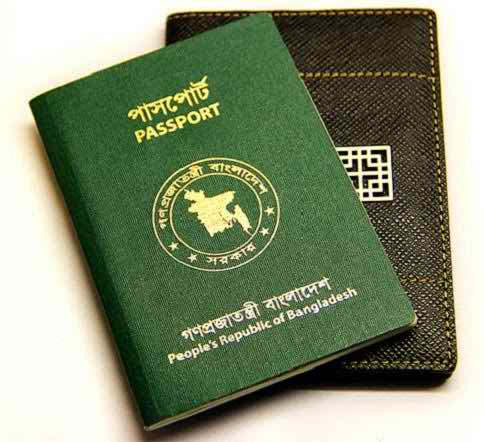 সিসি টিভি ব্যবহার করে যে কোন এলাকাকে মনিটর করা যায়।
অন-লাইনে পাসপোর্ট এর আবেদন
যানবাহনে আইসিটির ব্যবহার
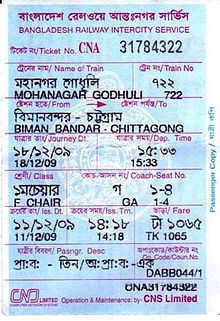 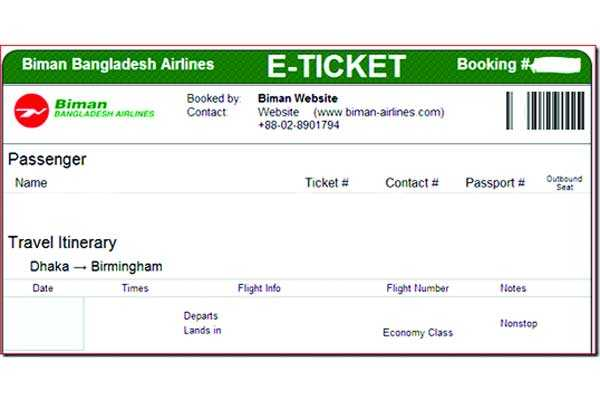 ই-টিকেট
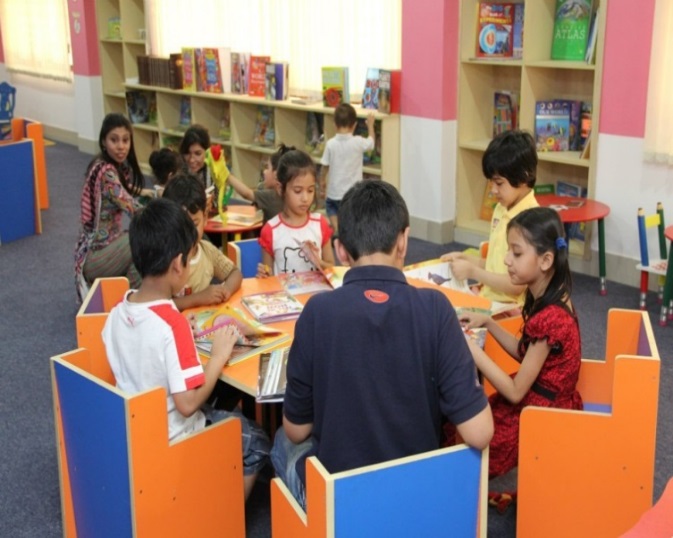 দলগত কাজ
দৈনন্দিন জীবনে আইসিটি ব্যবহার করে তোমরা কী কী সুবিধা পেয়ে থাকো সেগুলো উল্লেখ কর।
সম্ভাব্য উত্তর  
১. কৃষি ক্ষেত্রে: বর্তমানে কৃষি ক্ষেত্রে তথ্য ও যোগাযোগ প্রযুক্তি ব্যাপক ব্যবহার হচ্ছে। আইসিটি ব্যবহার করে বিভিন্ন প্রয়োজনীয়  তথ্য ঘরে বসেই পাওয়া যাচ্ছে। 
২. চিকিৎসা: চিকিৎসা ক্ষেত্রে আইসিটির ব্যাপক ব্যাপক ব্যবহার লক্ষণীয় । বিভিন্ন রোগ নির্ণয় এবং রোগ প্রতিকারে আইসিটির ব্যবহার লক্ষণীয়। 
৩. গবেষণা:  বিভিন্ন গবেষণায় আইসিটির বহুল ব্যবহার লক্ষণীয় বিভিন্ন জটিল গবেষণার ক্ষেত্রে আইসিটির ব্যবহার হয়। 
৪. ---------------৫. ---------------
মূল্যায়ন
১। ব্যাংক থেকে দ্রুত টাকা তুলতে কী ব্যবহার করবে?



২। কিসের মাধ্যমে নির্ভুল ও আকর্ষণীয় করে বইপত্র 
       ছাপানো যায়?
ক. MICR চেক
খ. 	সাধারণ চেক
ঘ.  ব্যাংক ড্রাফ্‌ট
গ. ATM কার্ড
ক. খাতা কলম ব্যবহার করে
খ. আইসিটি
গ.  ইন্টারনেট
ঘ. মোবাইল ফোন
৩. কী ব্যবহার করে কার্টুন ছবি তৈরি করা হচ্ছে? 
				


৪. সিসি-টিভি-এর পুর্ণরুপ কী?
ক. এনিমেশন
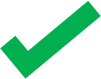 খ. প্রিন্টার
গ. রং
ঘ. আগের তোলা ছবি
ক. কম্পিউটার সিকিউরিটি টেলিভিশন
খ. ক্লোজ সিকিউরিটি টেলিভিশন
গ. ক্লোজ সার্কিট টেলিভিশন
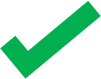 ঘ. কম্পিউটার সার্কিট টেলিভিশন
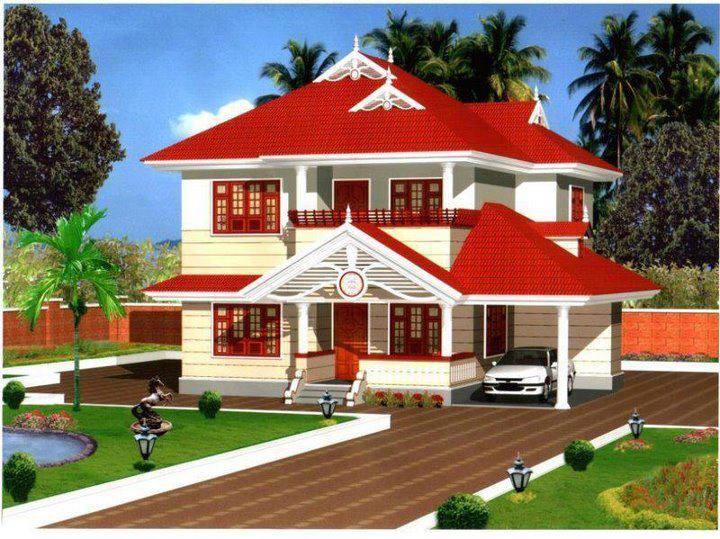 বাড়ির কাজ
তুমি তথ্য ও যোগাযোগ প্রযুক্তি ব্যবহার করে কোন  কোন কাজ করতে পার?
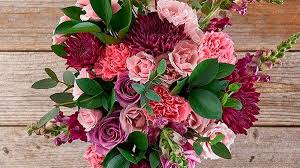 ধন্যবাদ